Moles
C/W
23/09/2020
DNA: Calculate the percentage by mass of aluminium in aluminium oxide (Al2O3)
Ar of Al = 27
Mass of Al in Al2O3 = 27 x 2 = 54
Mr of Al2O3 = (27x2) +(16x3) = 102
Percentage of aluminium = 54/102 x 100 = 52.94%
3.2.1
Progress Outcomes
C/W
23/09/2020
Good Progress
Describe with examples what a mol of a substance is.Calculate the number of moles in a given mass of a substance of given relative formula mass. 
Outstanding Progress

Rearrange the mole equation to calculate mass or Mr
3.2.1
Moles – The Chemist’s Quantity
Q. How would you quantify this?
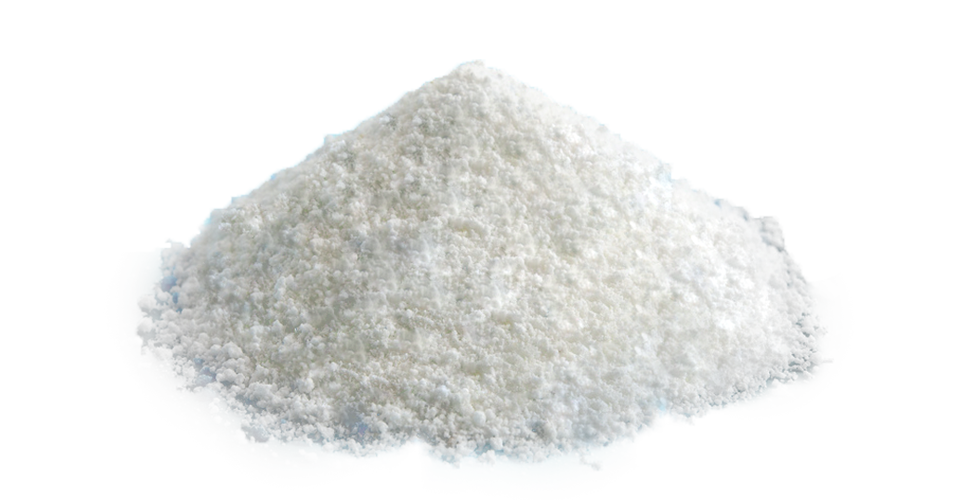 Mass (g)
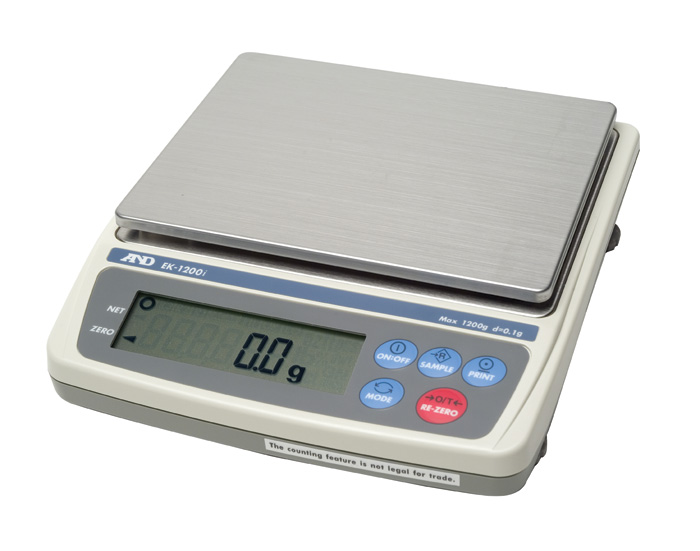 For a chemist, just the mass of a substance isn’t particularly useful.

Instead, chemists like to use a unit called the mole.  

The mole is an extremely usefulquantity, as it allows chemists to calculate the required masses of reactants and, it allows them to predict the mass of products for chemical reactions.
However, you need to know the mass, to calculate the number of moles.
10.0
What is a mole?
1 mol = 6.02 x 1023 atoms, molecules or ions.
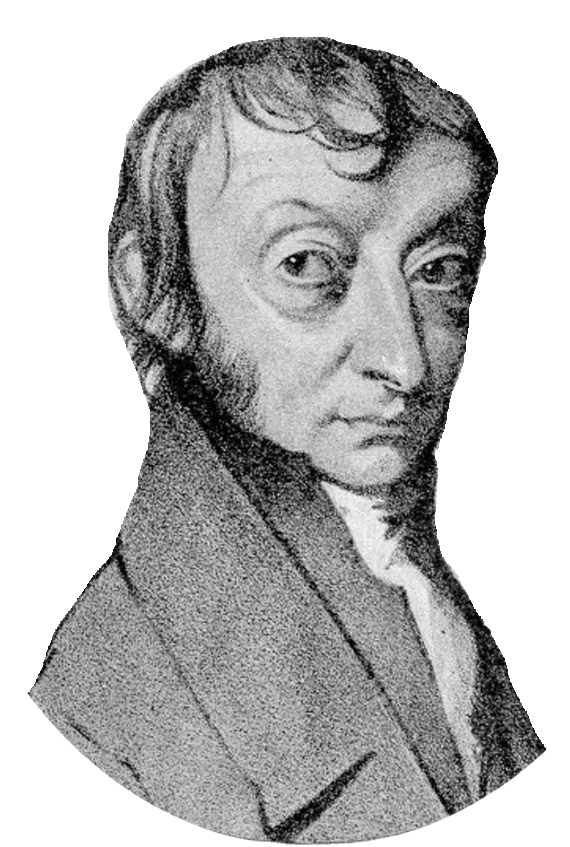 Avogadro’s Number
602000000000000000000000
What is a mole?
Avogadro discovered that if you have 6.02 x 1023 atoms (1 mol) of an element, it will weigh its relative atomic mass Ar in grams!
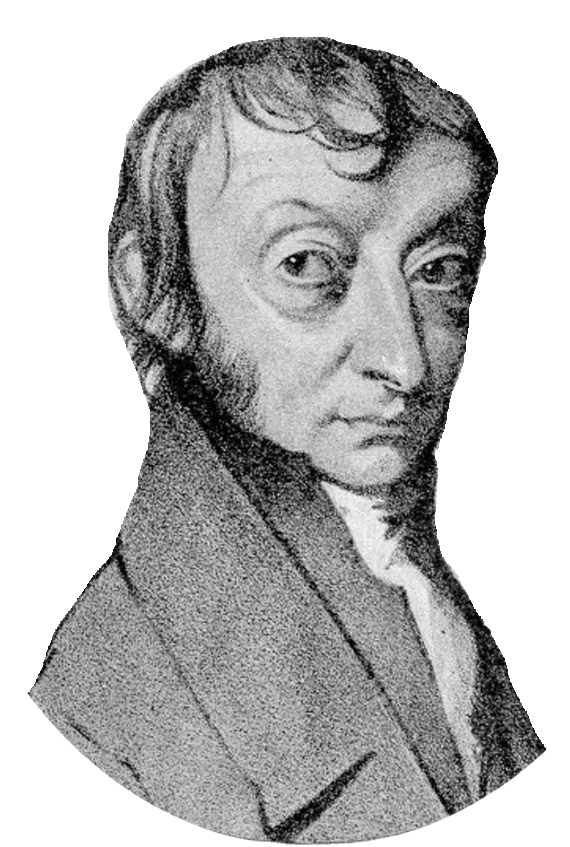 e.g. 1 mol (6.02 x 1023 atoms of) sodium weighs 23g
23
Na
Sodium
11
What is a mole?
Avogadro discovered that if you have 6.02 x 1023 atoms (1 mol) of an element, it will weigh its relative atomic mass Ar in grams!
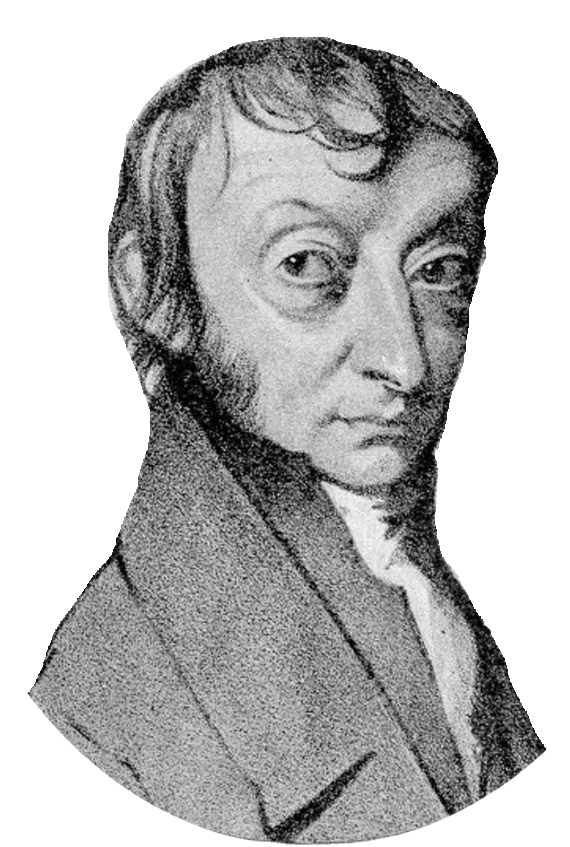 e.g. 1 mol (6.02 x 1023 atoms of) carbon weighs 12g
12
C
carbon
6
What is a mole?
If this applies to elements it also applies to compounds, via the relative formula mass - Mr
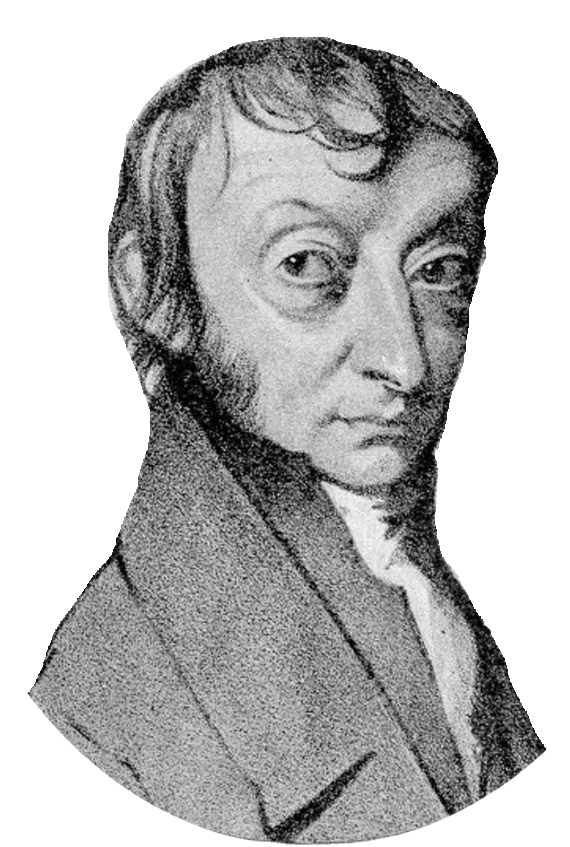 e.g. 1 mol (6.02 x 1023 molecules of) carbon dioxide weighs 44g because:
CO2
12
+ (2 x 16)
=  44 g/mol
Important Equation
Mass = Mr x mol
Real world mass (g)
Number of moles (mol)
Relative formula mass (g/mol)
Rearrange triangle:
mol = mass ÷ Mr
Mass
÷
÷
Mr = mass ÷ mol
Mr
mol
x
Calculating the number of moles.
If you know the Mr and the mass, you can calculate the number of moles.
Q1. How many moles are there in 100g of calcium (Ca)?
mol = mass ÷ Mr
100g ÷ 40 g/mol = 2.5 mol
Calculating the number of moles.
If you know the Mr and the mass, you can calculate the number of moles.
Q2. How many moles are there in 80g of Lithium chloride (LiCl)?
mol = mass ÷ Mr
Mr (LiCl) = 7 (Li) + 35.5 (Cl) = 42.5 g/mol
80 g ÷ 42.5 g/mol = 1.88 mol
Calculating the number of moles.
If you know the Mr and the mass, you can calculate the number of moles.
Q3. How many moles are there in 200g of Potassium Hydroxide (KOH)?
mol = mass ÷ Mr
Mr (KOH) = 39 (K) + 16 (O) + 1 (H) = 56 g/mol
200 g ÷ 56 g/mol = 3.57 mol
TASK: Calculating number of moles
Your Turn:
How many moles are in 24g of titanium (Ti)?


How many moles are in 50g of methane (CH4)?


How many moles are in 120g of sodium cyanide (NaCN)?


How many moles are in 500g of iron (III) sulfate (Fe2(SO4)3)
Mol = mass ÷ Mr           so,       24g ÷ 48 g/mol = 0.5 mol
Mol = mass ÷ Mr           Mr (CH4) = 12 (C) + (4 x 1 (H)) = 16 g/mol         50g ÷ 16 g/mol = 3.125 mol
Mol = mass ÷ Mr                      Mr    (NaCN) = 23 (Na) + 12 (C) + 14 (N) = 49 g/mol       
120g ÷ 49 g/mol = 2.45 mol
Mol = mass ÷ Mr                       Mr (Fe2(SO4)3) = (2 x 56 (Fe)) + (3 x ((32 (S)) + 4 x 16 (O))) = 400 g/mol       
500g ÷ 400 g/mol = 1.25 mol
Calculating the mass of a substance
If you know the number of moles and the Mr you can calculate the mass of a substance
Q4. What is the mass of 0.25 moles of Copper Carbonate (CuCO3)
Mass = Mr x mol
Mr (CuCO3) = 63.5 (Cu) + 12 (C) + (3 x 16 (O)) = 123.5 g/mol
123.5 g/mol    x    0.25 mol = 30.875 g
Calculating the mass of a substance
If you know the number of moles and the Mr you can calculate the mass of a substance
Q5. What is the mass of 3.4 moles of Magnesium hydroxide (Mg(OH)2)
Mass = Mr x mol
Mr (Mg(OH)2) = 24 (Mg) + (2 x (16 (O) + 1(H)) = 58 g/mol
58 g/mol    x    3.4 mol = 197.2 g
TASK: Calculating the mass
Your Turn:
What is the mass of 1.25 moles of carbon dioxide (CO2)



How much would 5 moles of iron oxide weigh? (Fe2O3)



15 moles of carbon monoxide was produced during incomplete combustion of methane, how much would it weigh?
Mass = Mr x mol	Mr (CO2) = 12 (C) + (2 x 16 (O)) = 44 g/mol
44 g/mol      x      1.25 mol    =    55 g of CO2
Mass = Mr x mol	Mr (Fe2O3) = (2 x 56 (Fe)) + (3 x 16 (O)) = 160 g/mol
160 g/mol      x      5 mol    =    800 g of Fe2O3
Mass = Mr x mol	Mr (CO) = 12 (C) + 16 (O) = 28 g/mol
28 g/mol      x      15 mol    =    420 g of CO
Calculating the Mr of a substance
If you know the number of moles and the mass you can calculate the Mr of a substance
Q6. 5 moles of an unknown element was isolated, it had a mass of 100g. What was the element?
Mr = Mass ÷ mol
100 g ÷ 5 mol = 20 g/mol
Look on the periodic table, which element weighs 20g/mol?
20
Ne
neon
10
Neon! (Ne)
TASK: Calculating the Mr of a substance
Your Turn:
6 moles of an unknown element weighed 390g, what element is it?



11 moles of an unknown element has a mass of 924g, what element is it?



12 moles of a simple hydrocarbon weigh 192g, what hydrocarbon compound is it?
Mr = mass ÷ mol 	390 g ÷ 6 mol = 65 g/mol = ZINC (Zn)
Mr = mass ÷ mol 	924 g ÷ 11 mol = 84 g/mol = KRYPTON (Kr)
Mr = mass ÷ mol 	192 g ÷ 12 mol = 16 g/mol = Methane (CH4)
Multiple Choice Plenary
Q1. One mole contains 6.02 x 1023 _____________________________.
Atoms
ions
molecules
Atoms, ions or molecules
Multiple Choice Plenary
Q2. 6.02 x 1023 is also known as _______________________.
Avocado’s number
Arrhenius’ number
Avogadro’s number
Alberto’s number
Multiple Choice Plenary
Q3. One mole of carbon and one mole of carbon dioxide __________________
Weigh exactly the same
Contain the same number of atoms/molecules
Have the same relative formula mass
React in the same way.
Multiple Choice Plenary
Q4. The units for relative formula mass are:
Moles per gram
Grams
Moles
Grams per mole
Multiple Choice Plenary
Q5. One mole of potassium (K) weighs exactly _________.
39 grams
19 grams
78 grams
38 grams
Multiple Choice Plenary
Q6. two moles of potassium (K) weigh exactly _________.
39 grams
19 grams
78 grams
38 grams